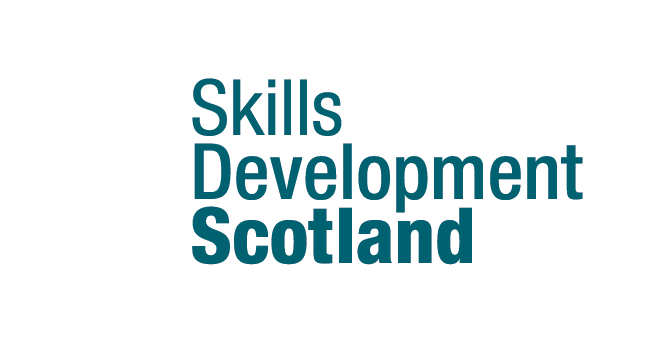 Routes & Pathways
Creating a personal statement for university or college
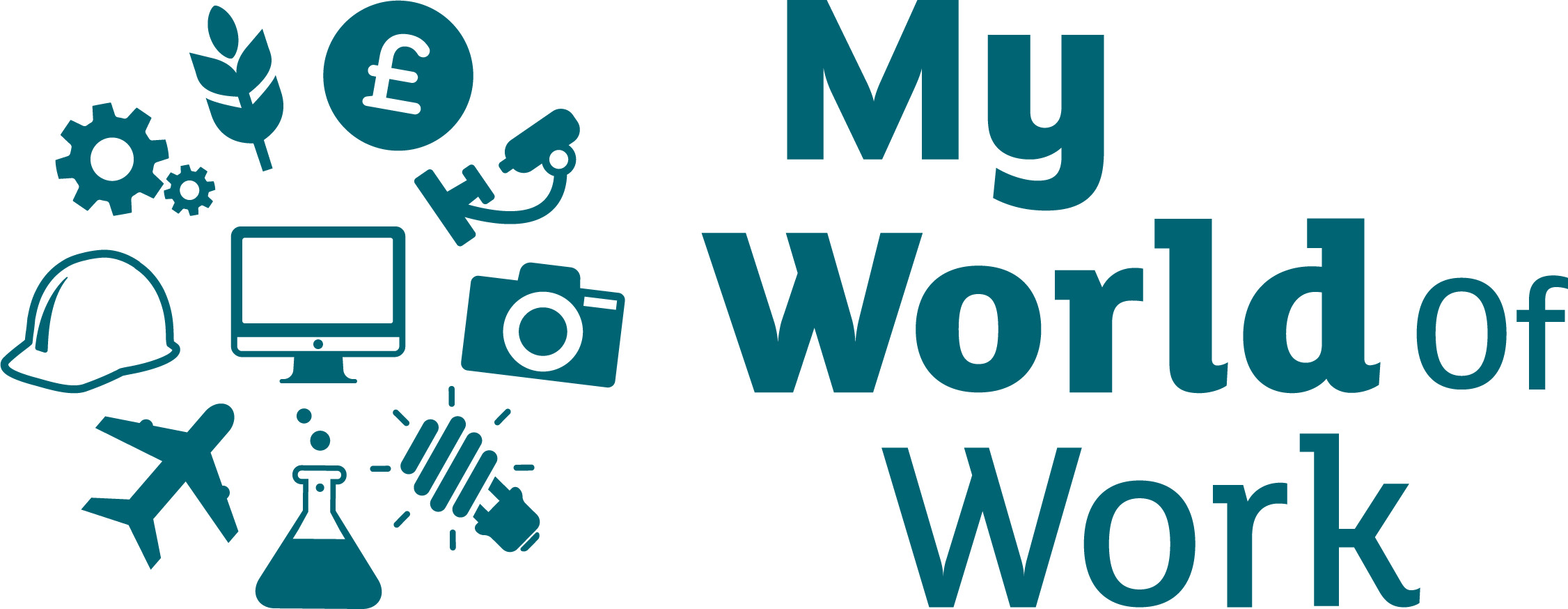 Senior Phase
[Speaker Notes: Creating a personal statement for university or college applications activity

The purpose of this activity is to write a personal statement for university or college applications

Introduce the session:

In this activity you will consider what a personal statement is for and what should be included within a personal statement. You will identify your own strengths, skills and experience before completing a worksheet that covers all the key areas required and will form the basis of your personal statement.]
Routes & Pathways
Learning intention
I will learn about how to write a personal statement for university or college applications

Success criteria

I can describe what should be included in a good personal statement

I can use language in my personal statement which promotes who I am

I can write a personal statement
[Speaker Notes: Learning intention and success criteria 

Go over the learning intention and success criteria with the class.

These can be adapted to suit the needs of your pupils and can be used as the basis for discussion. 

To edit the information on the slide click on the slide and edit the text box.]
Routes & Pathways
What is a personal statement?
Personal statements are a crucial part of university and college applications
 
Personal statements are your chance to show universities or colleges that you’re the best person for the course

You need to demonstrate that you have the right skills, experience and aptitude for the course

You also need to show an understanding of what the course involves and explain why it interests you
[Speaker Notes: What is a personal statement discussion

Check understanding of the personal statement. Highlight that your personal statement has to convince the admissions officer that you have the right skills to do the course and prove why they should pick you.

Explain that UCAS personal statements can be no more than 4000 characters so they must be concise. Colleges will have a maximum word count but this will vary between different institutions.

For more information and for further discussion points refer to the tutorial on Writing a personal statement for UCAS or college applications on My World of Work.  These can be accessed by copying the link below into your browser.

https://www.myworldofwork.co.uk/learn-and-train/tutorial-writing-personal-statement-ucas-or-college-application]
Routes & Pathways
Personal statement preparation
In pairs, discuss the course(s) you want to apply for, taking notes for each other. You should cover the following:

	- Reasons why you are applying for this course
	- Relevant experience
	- Relevant strengths/ skills/ personal qualities

Next, go online or use a prospectus to check what skills, qualities and experience the course(s) you want to apply for requires

Compare this information with the notes taken earlier by your partner and make sure they match
[Speaker Notes: Personal statement preparation

Working in pairs explain that they are going to help each other to start to write a personal statement as it is the most difficult part about a UCAS or college application.

Issue the preparation worksheet- one per person.

Ask pupils to discuss the course(s) they have chosen to apply for and their experience, strengths, skills and personal qualities that relate to their chosen course(s).

Each pupil should take some notes for their partner based on the information they shared.

Pairs should then exchange the information and discuss.

Now ask pupils to look at their chosen course(s) description online or in a prospectus. What skills, qualities and experiences does the course ask for?
 
Pupils should compare this information with the notes taken earlier by their partner. Highlight that it is important that they demonstrate any skills, qualities and experiences that have been requested in the course description.]
Routes & Pathways
Writing your personal statement
Using the information you gathered in the previous task to help you, complete the different sections of the Creating a personal statement for university or college worksheet

This information will form the basis of your personal statement so it is important to give it some thought

Don’t be shy, sell yourself – just remember to keep it relevant to the course
[Speaker Notes: Personal statement worksheet

Issue the University and college personal statements worksheet – one per person.

Using the information they gathered in the preparation activity pupils should write some notes/ examples for each section.
 
Explain that this information will form the basis of their personal statement and it covers everything they need to include.]
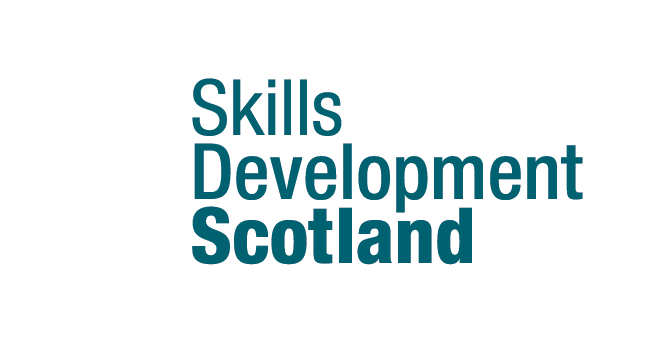 Routes & Pathways
Creating a personal statement for university or college
Go to myworldofwork.co.uk to explore Learn and train
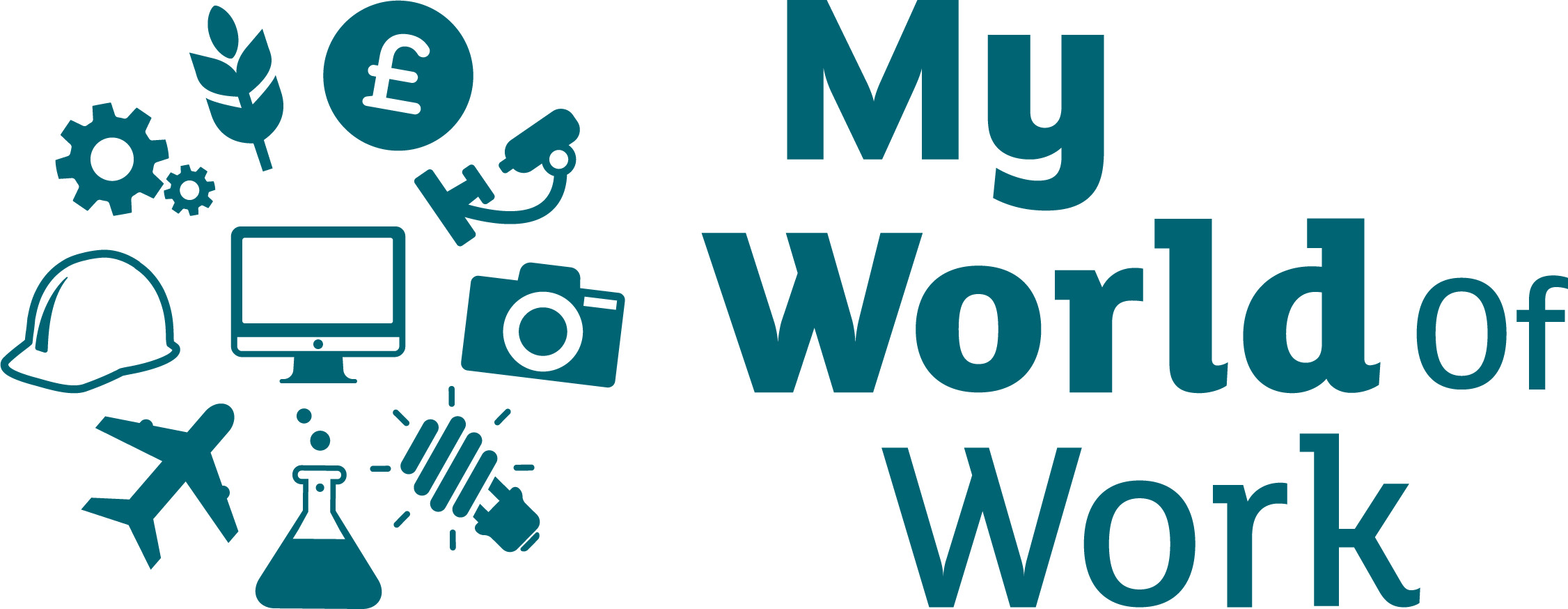 Senior Phase
[Speaker Notes: Next steps and related activities

Pupils should go on to type up their personal statement in a word document.

Visit the applying for a course section on My World of Work or UCAS for further support in creating UCAS personal statements.  You can copy the links below into your browser to access these. 

https://www.myworldofwork.co.uk/learn-and-train/applying-courses

https://www.ucas.com/ucas/undergraduate/getting-started/when-apply/how-write-ucas-undergraduate-personal-statement]